Biatlon Beroun
Schůze rodičů - žactvo 
Výsledky a docházka za rok 2022
Plánované závody – léto 2022
Závody - BIATLON
Přípravné Závody – Brdský pohár
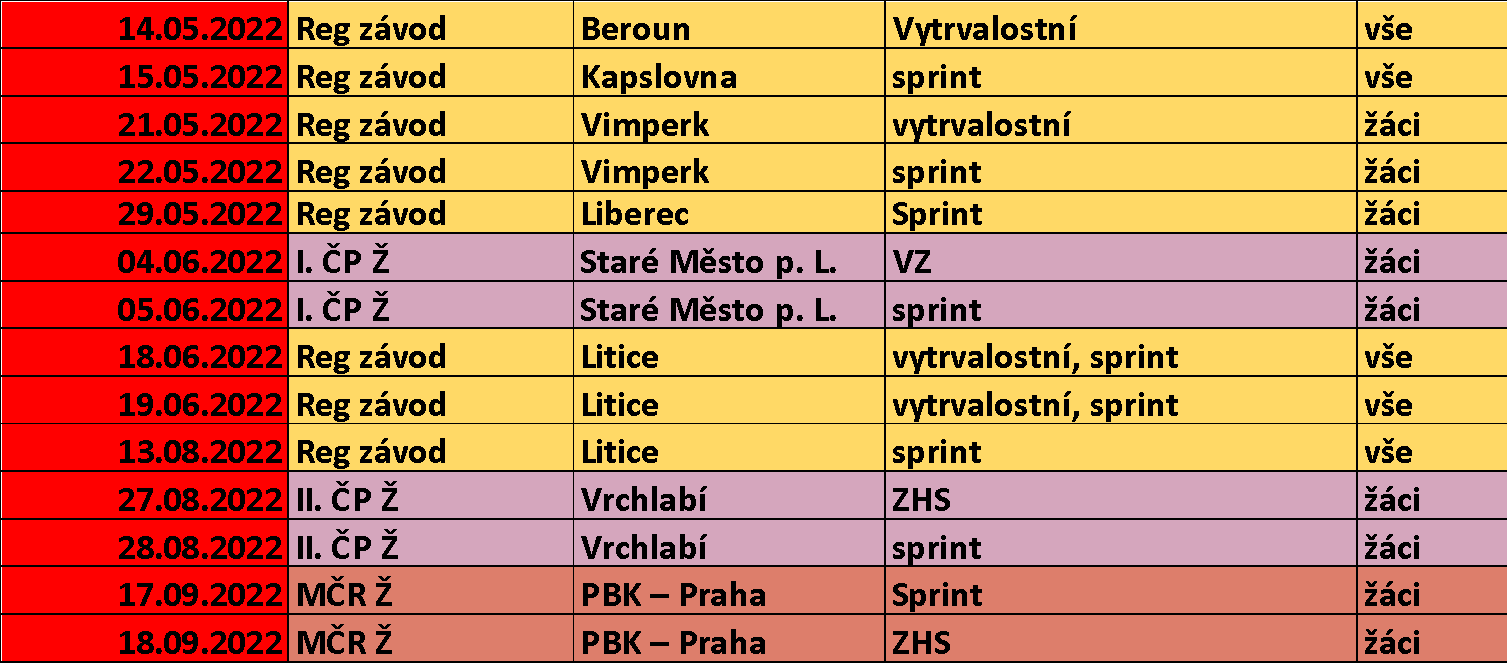 Pro sezónu 2022 plánována účast na závodech 
7x regionální 
4x ČP
2x MČR
Pro sezónu 2022 plánována účast na 8 závodech
Karolína Jungová - 2011
Docházka tréninky
Sezóna hodnocení
Biatlon výkonnostní třída:	1
Soutěž jednotlivců Biatlon	9.
Brdský pohár pořadí 		9.
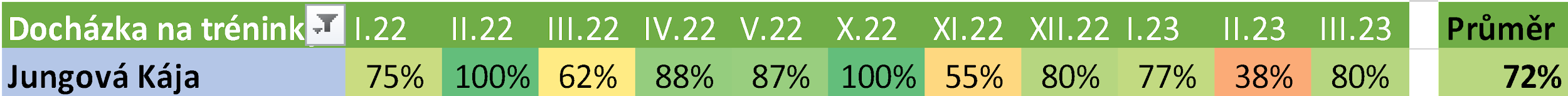 Přípravné Závody – Brdský pohár
Závody - BIATLON
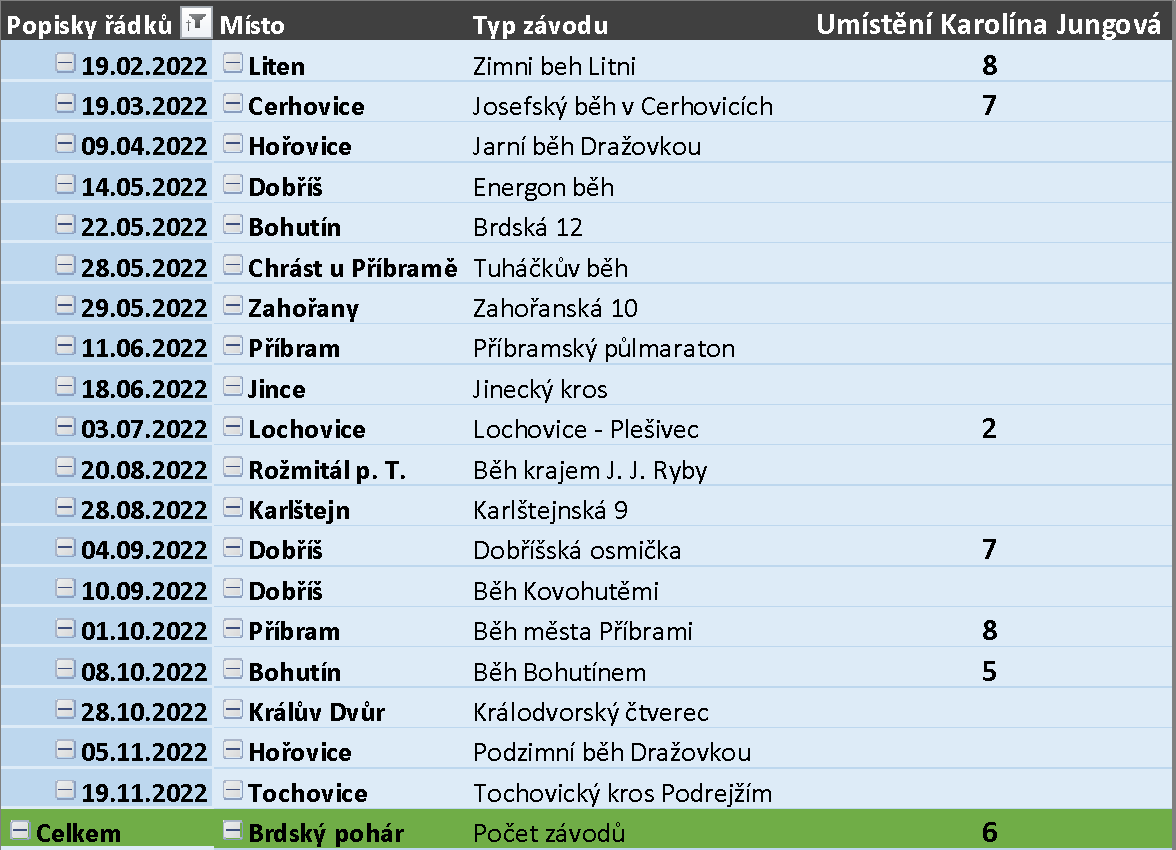 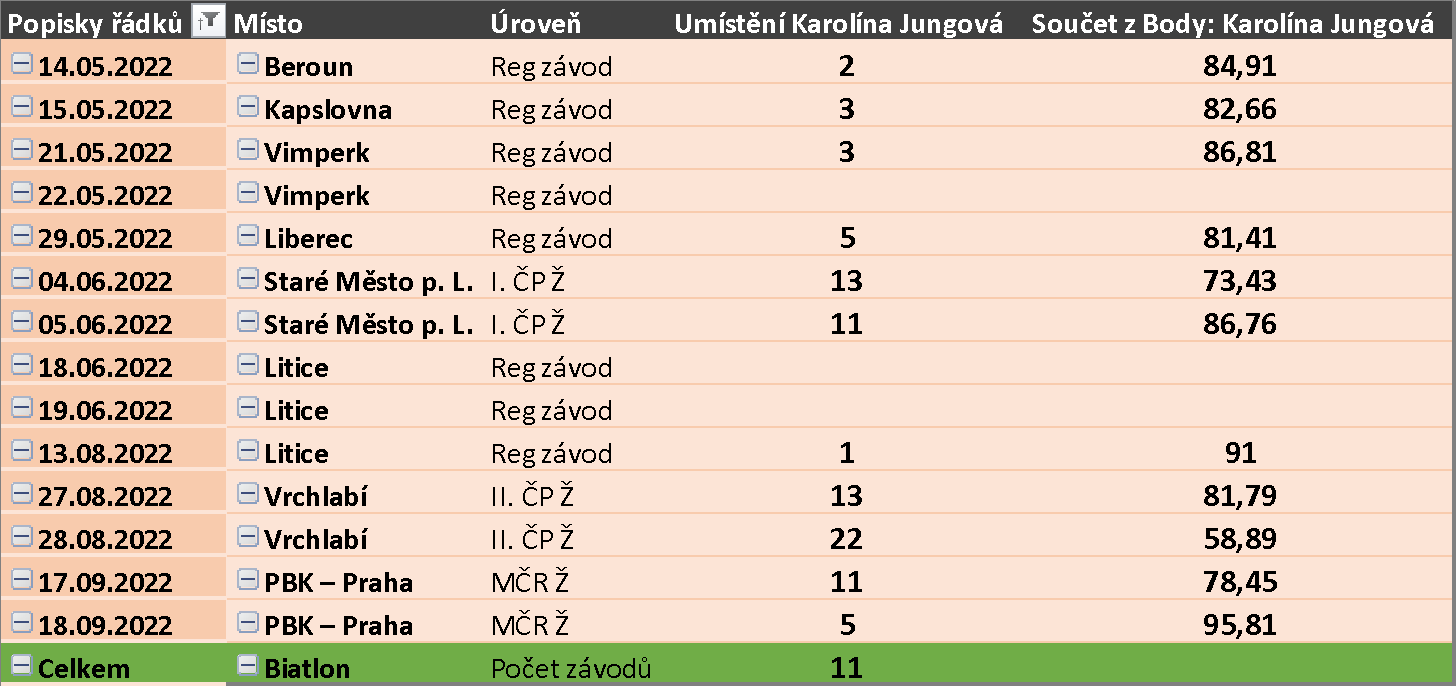 Darina Vondrusová - 2010
Docházka tréninky
Sezóna hodnocení
Biatlon výkonnostní třída:	1
Soutěž jednotlivců Biatlon	3.
Brdský pohár pořadí 		15.
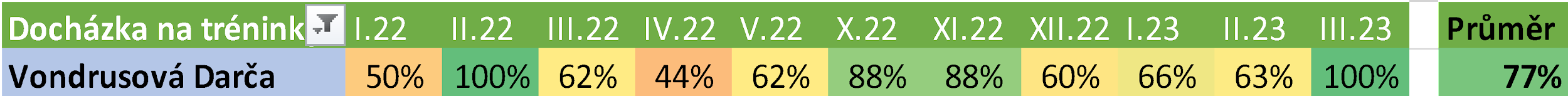 Přípravné Závody – Brdský pohár
Závody - BIATLON
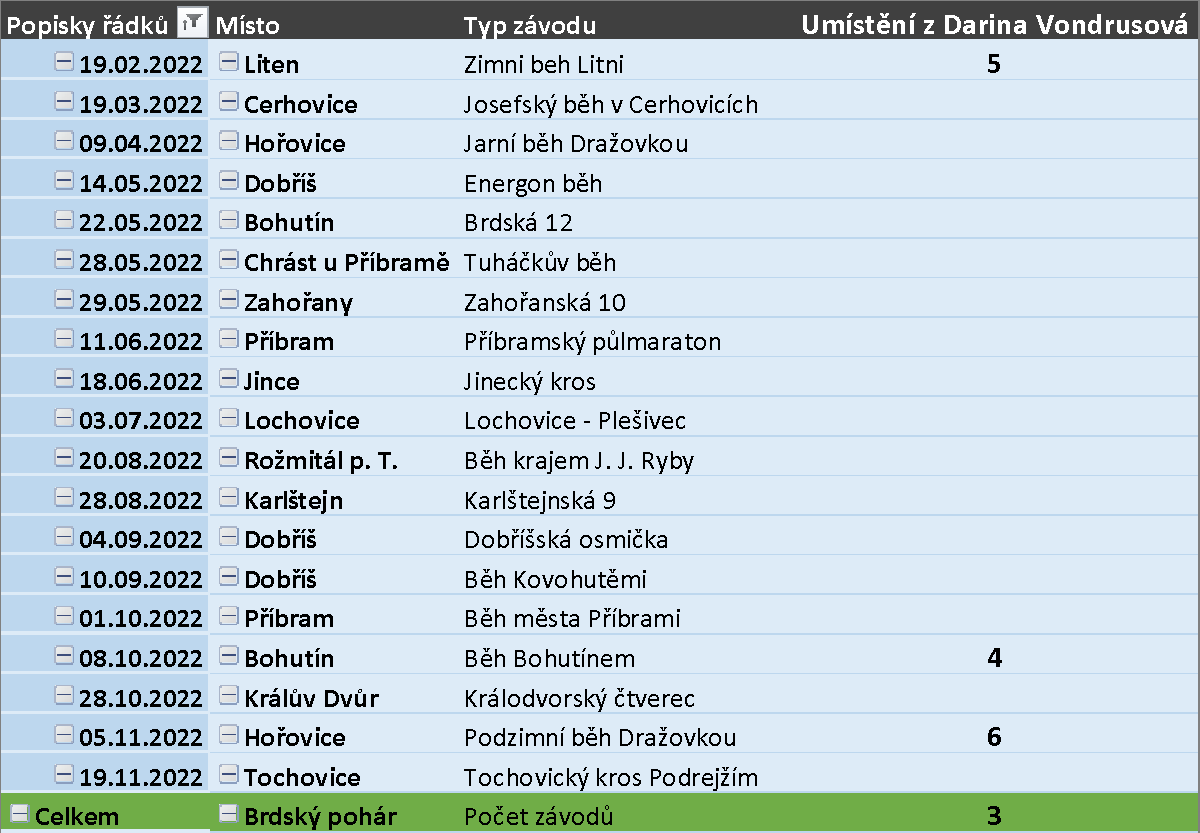 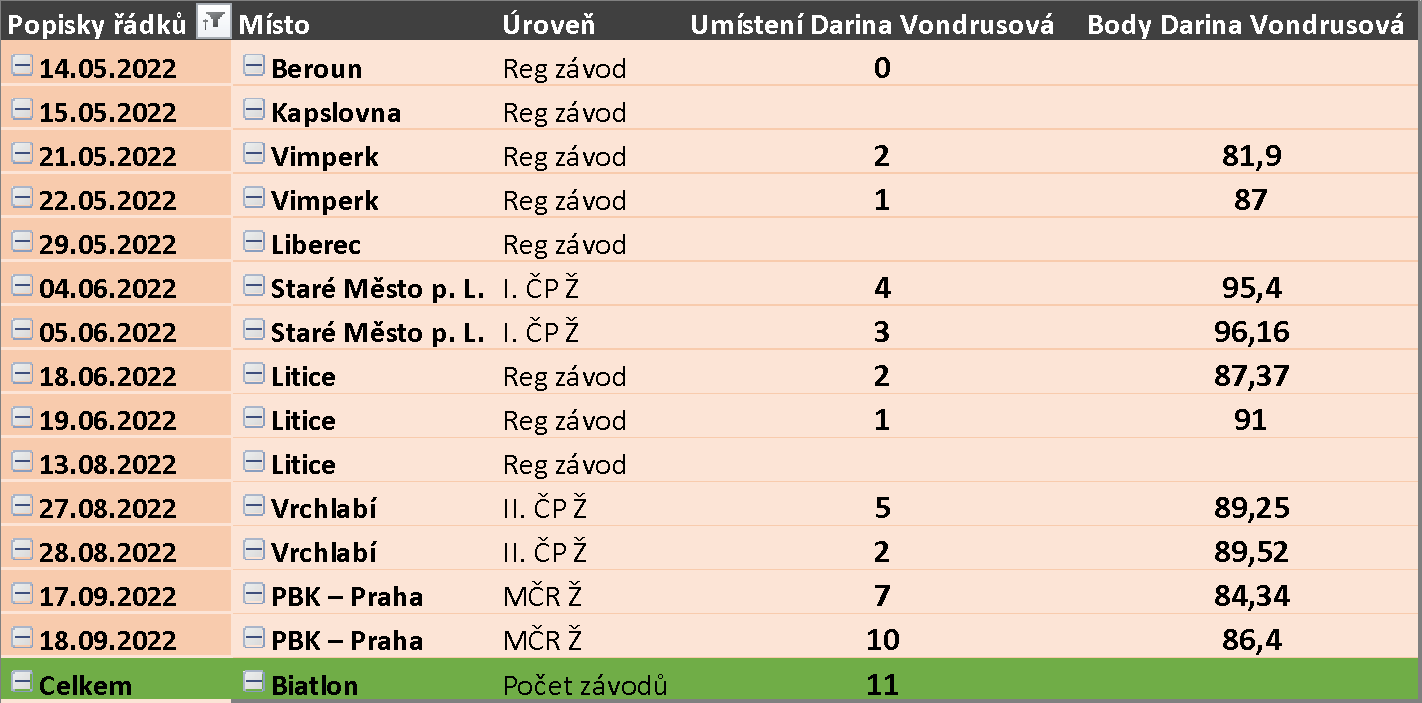 Barbora Vykysalá - 2010
Docházka tréninky
Sezóna hodnocení
Biatlon výkonnostní třída:	1
Soutěž jednotlivců Biatlon	8.
Brdský pohár pořadí 		5.
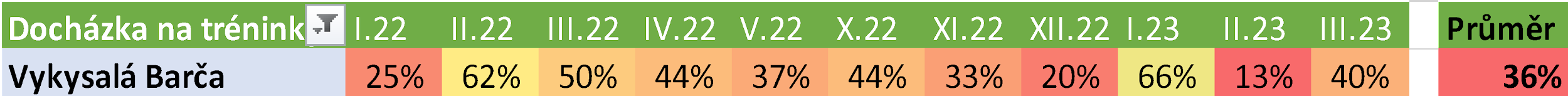 Přípravné Závody – Brdský pohár
Závody - BIATLON
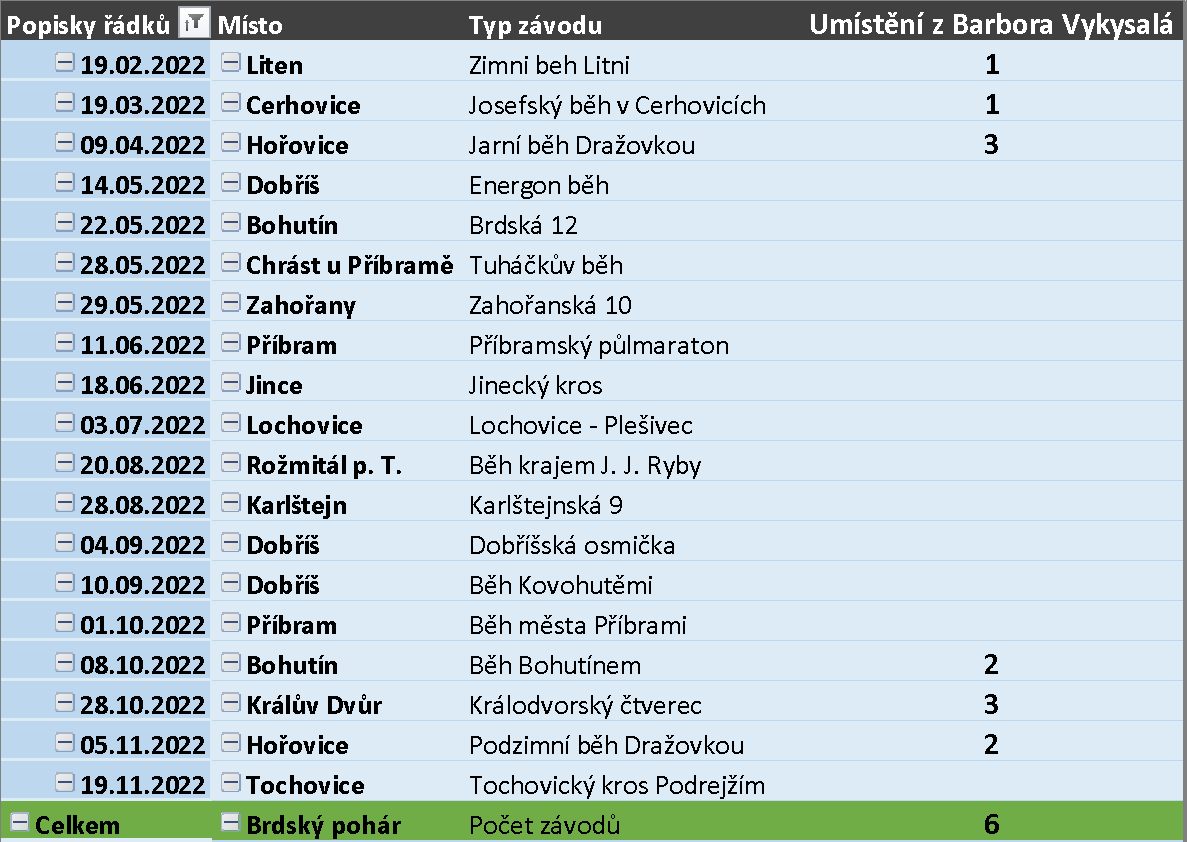 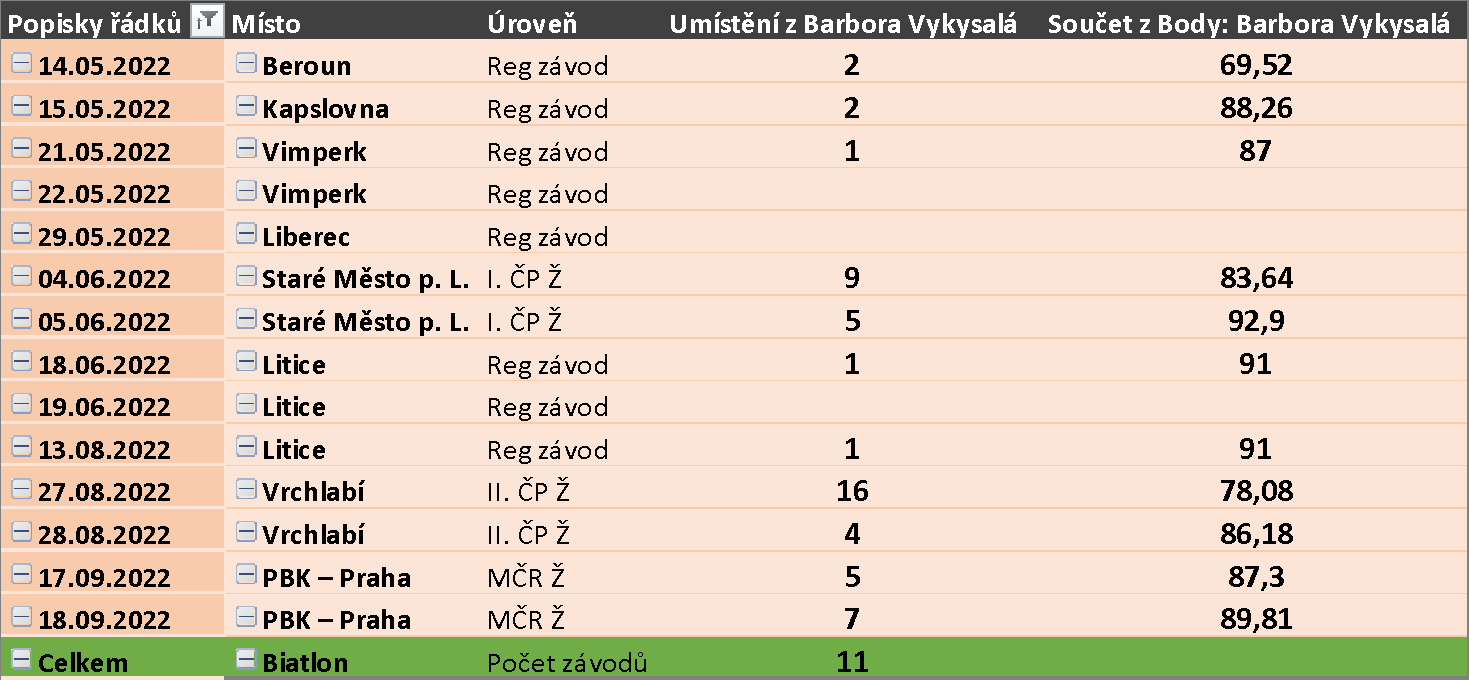 Marie Štefflová - 2010
Docházka tréninky
Sezóna hodnocení
Biatlon výkonnostní třída:	3
Soutěž jednotlivců Biatlon	26.
Brdský pohár pořadí 		25.
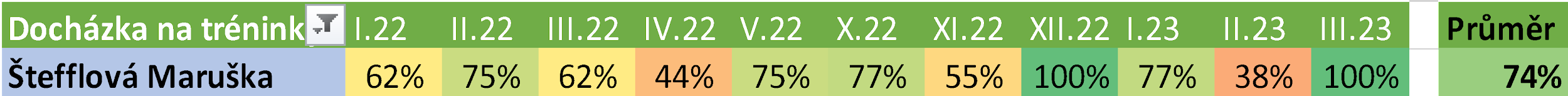 Přípravné Závody – Brdský pohár
Závody - BIATLON
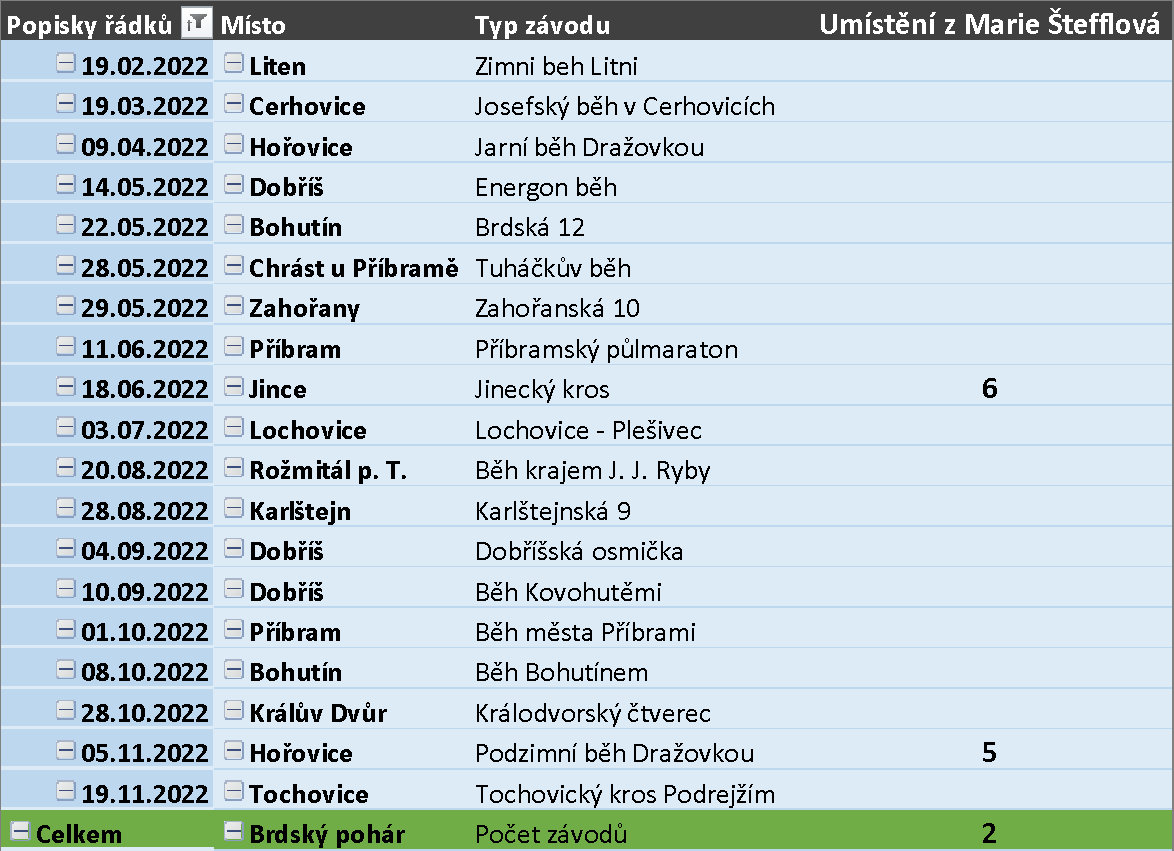 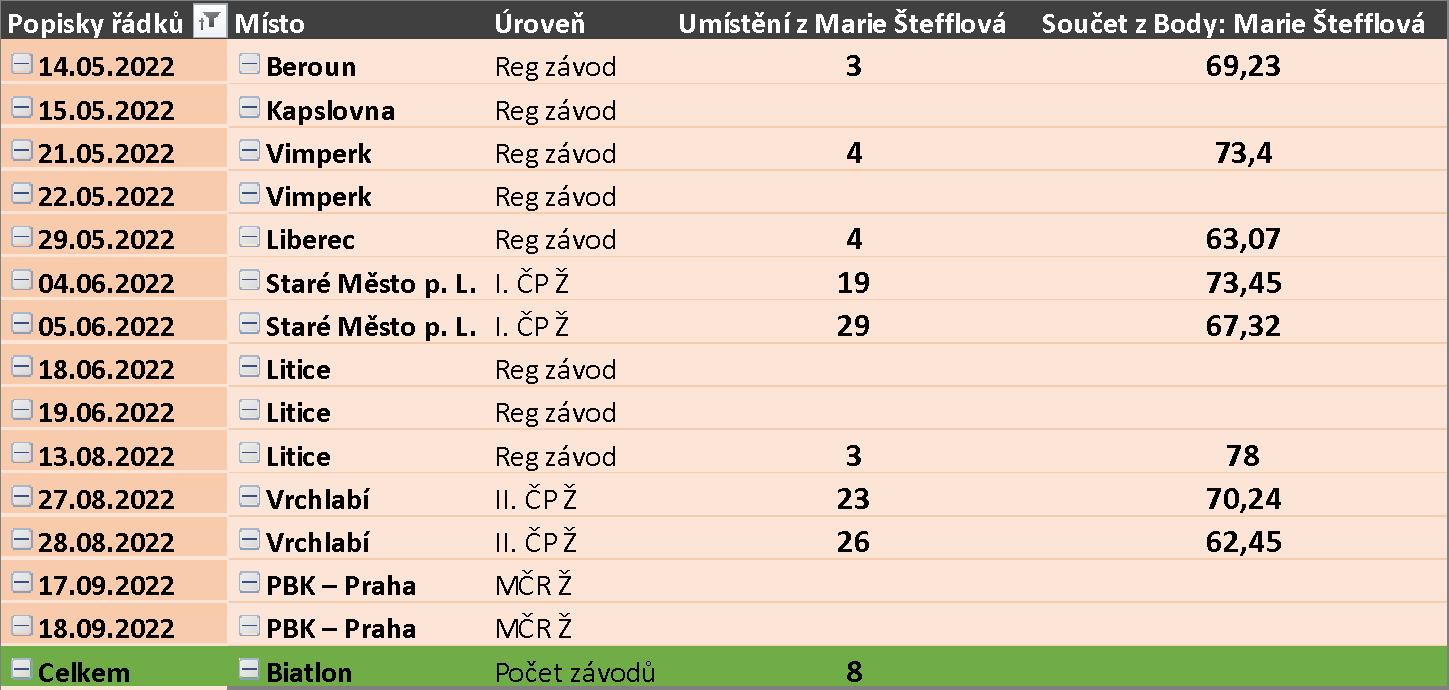 Matyáš Seidl - 2010
Docházka tréninky
Sezóna hodnocení
Biatlon výkonnostní třída:	1
Soutěž jednotlivců Biatlon	1.
Brdský pohár pořadí 		6.
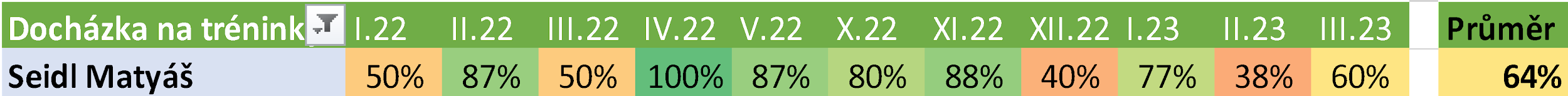 Přípravné Závody – Brdský pohár
Závody - BIATLON
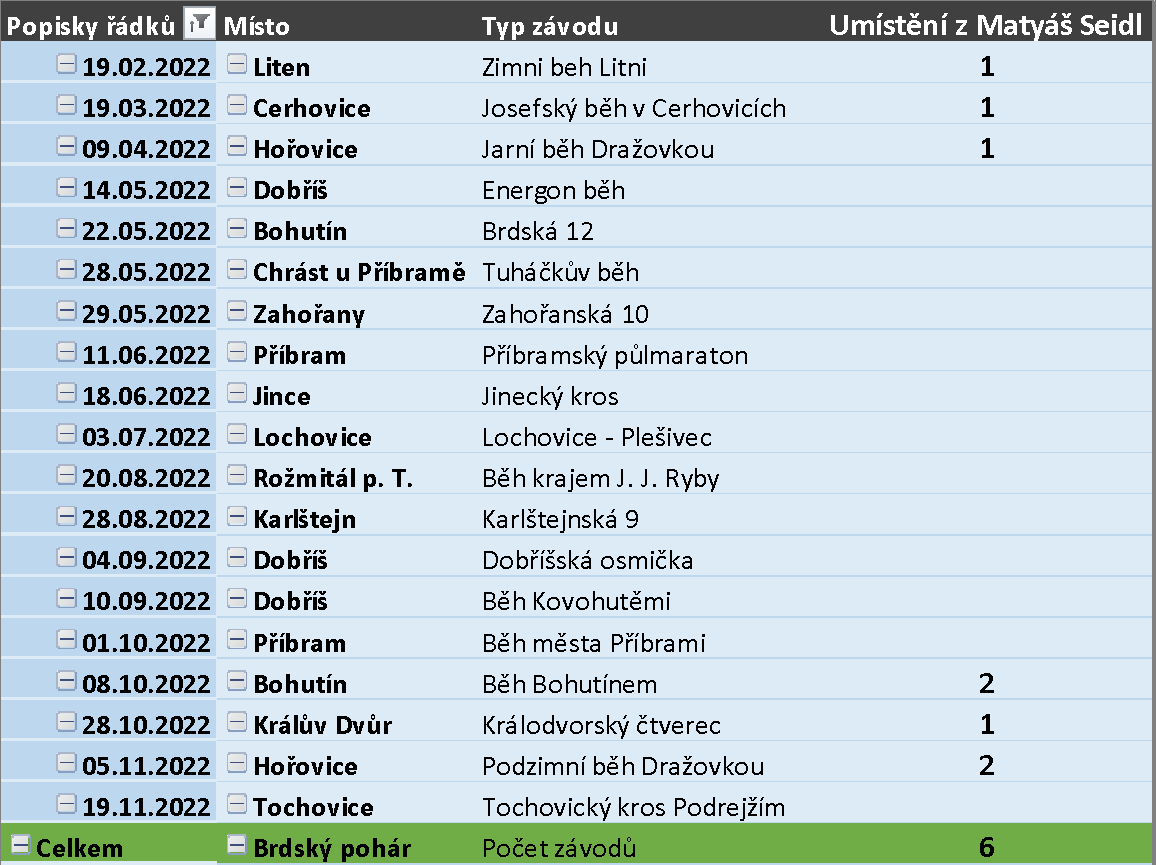 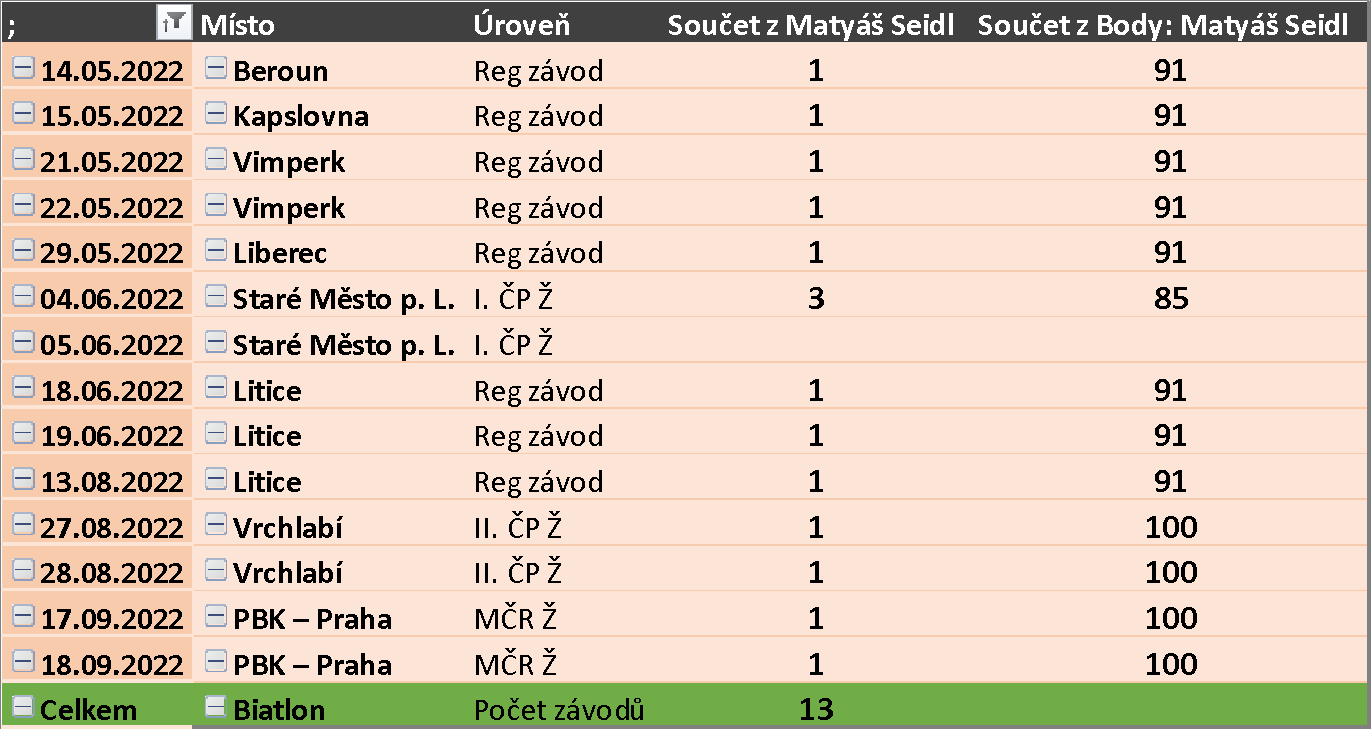 Marek Volmut - 2010
Docházka tréninky
Sezóna hodnocení
Biatlon výkonnostní třída:	2
Soutěž jednotlivců Biatlon	11.
Brdský pohár pořadí 		52.
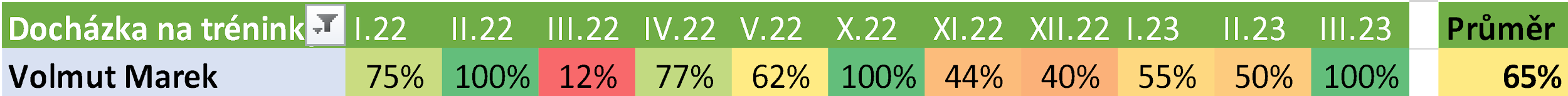 Přípravné Závody – Brdský pohár
Závody - BIATLON
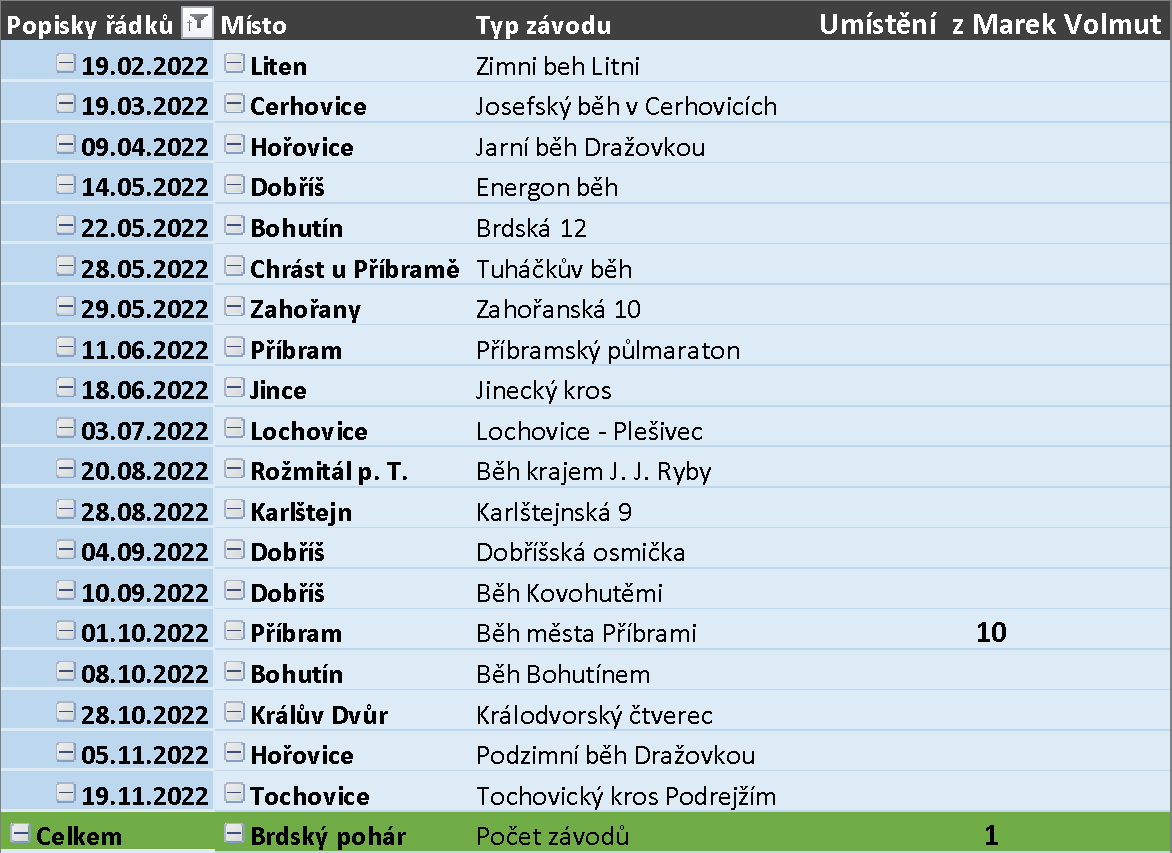 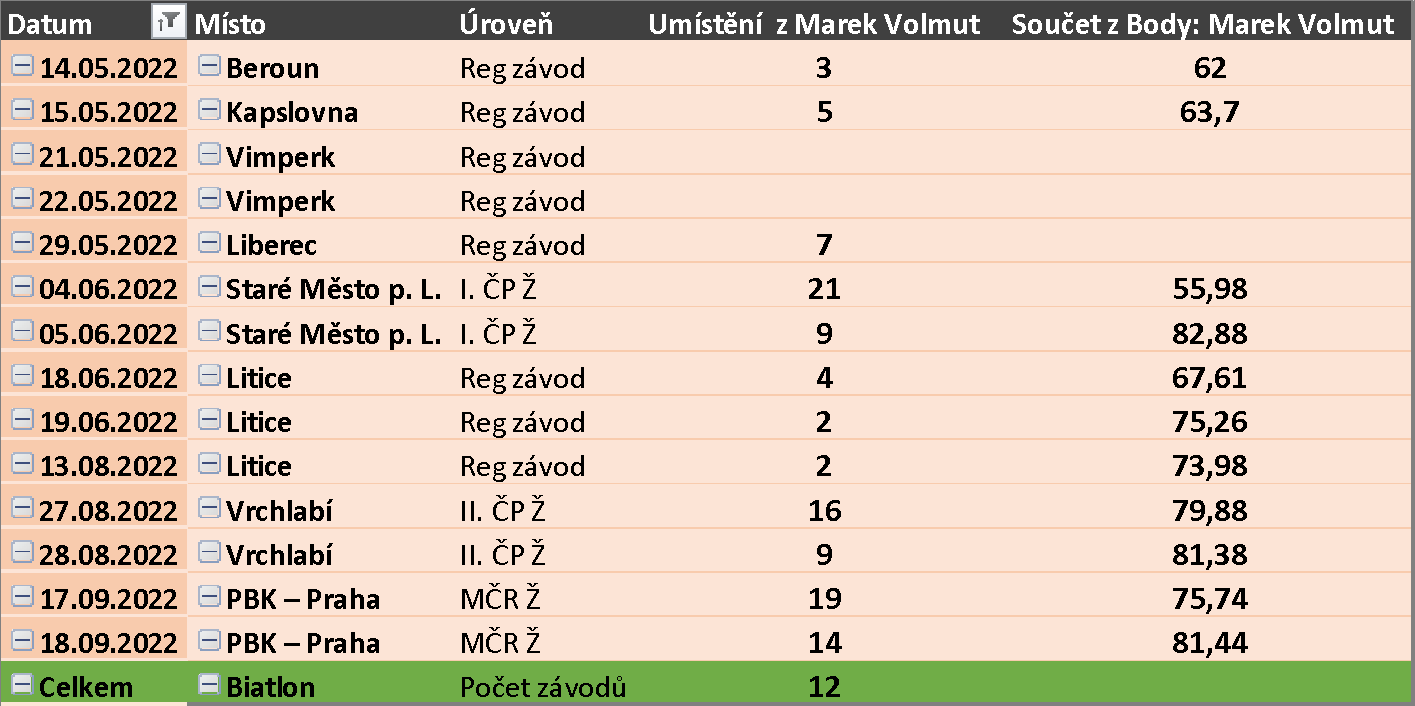 Kateřina Fleková - 2009
Docházka tréninky
Sezóna hodnocení
Biatlon výkonnostní třída:	3
Soutěž jednotlivců Biatlon	51.
Brdský pohár pořadí 		9.
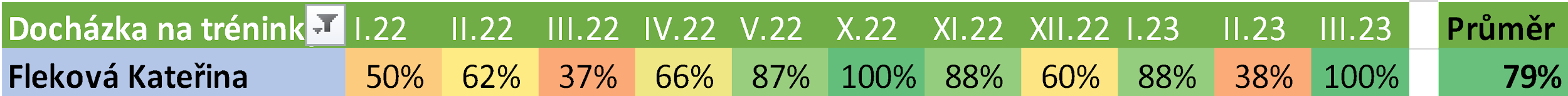 Přípravné Závody – Brdský pohár
Závody - BIATLON
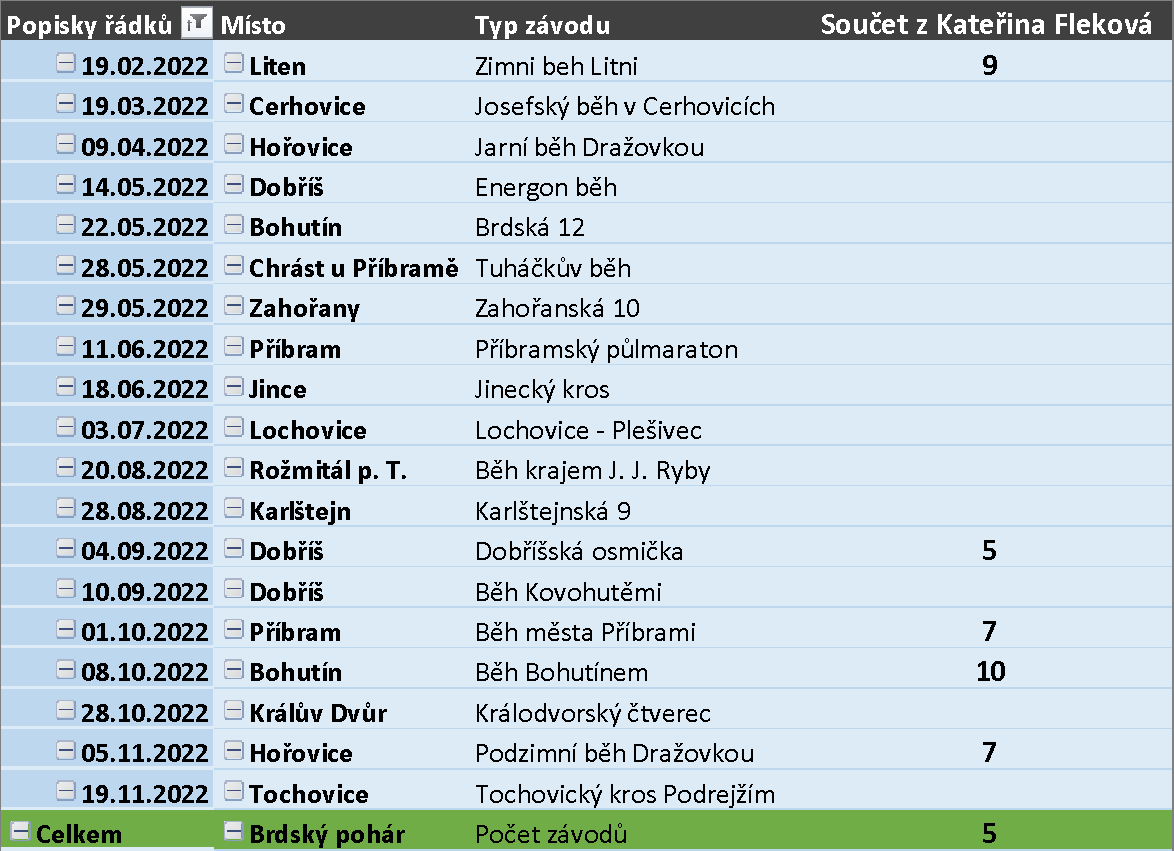 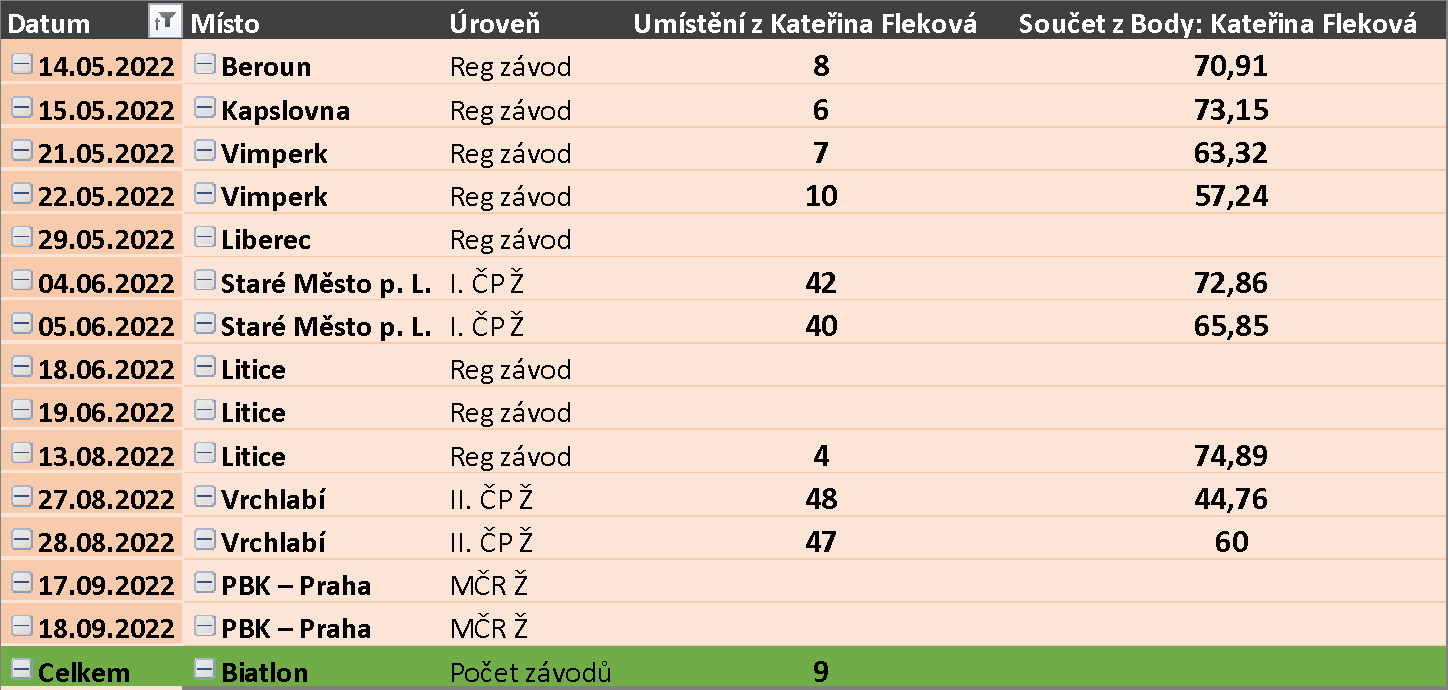 Matěj Illner - 2009
Docházka tréninky
Sezóna hodnocení
Biatlon výkonnostní třída:	3
Soutěž jednotlivců Biatlon	33.
Brdský pohár pořadí 		-
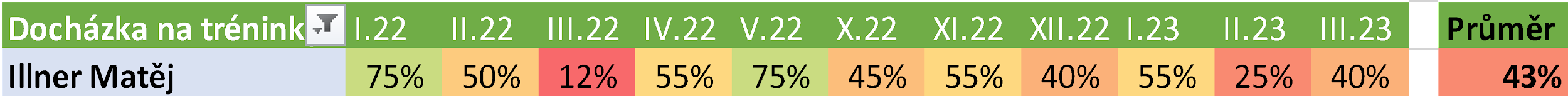 Přípravné Závody – Brdský pohár
Závody - BIATLON
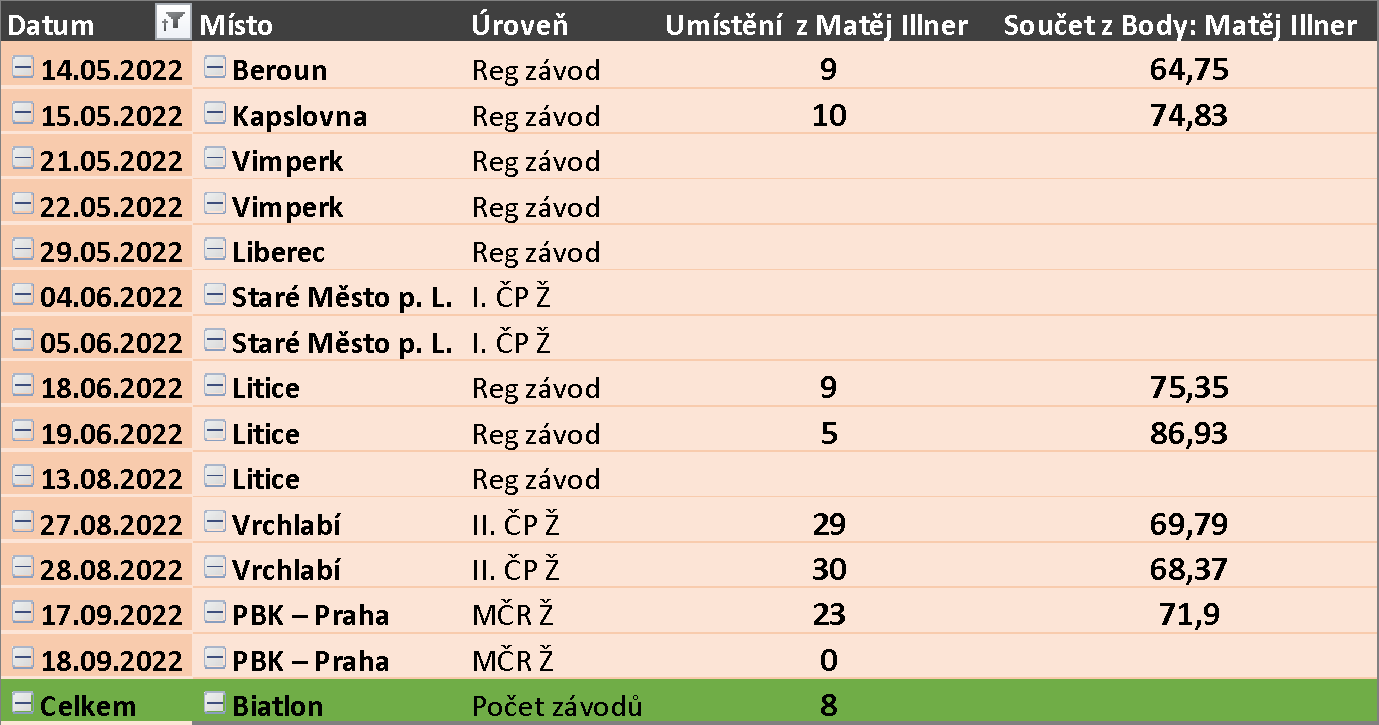 Vojtěch Flek - 2008
Docházka tréninky
Sezóna hodnocení
Biatlon výkonnostní třída:	2
Soutěž jednotlivců Biatlon	25.
Brdský pohár pořadí 		9.
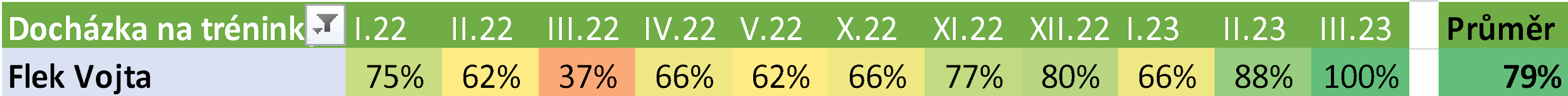 Přípravné Závody – Brdský pohár
Závody - BIATLON
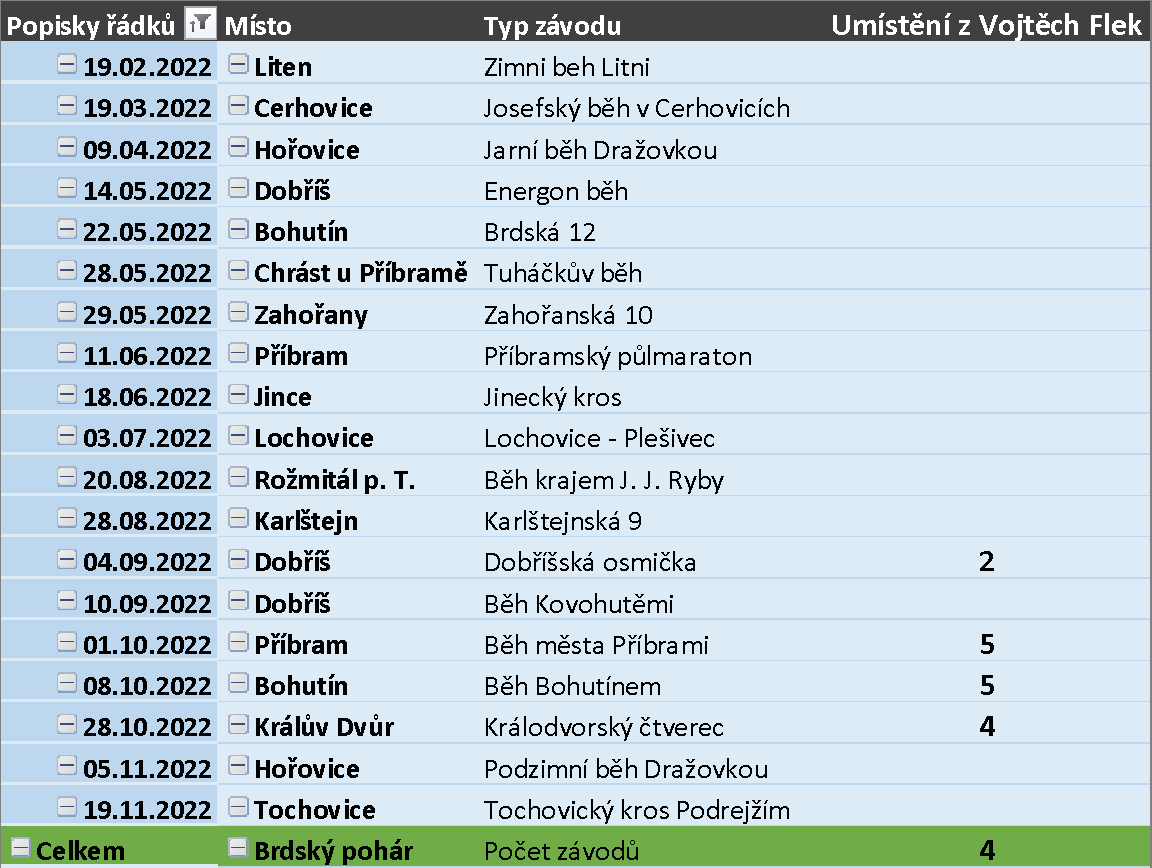 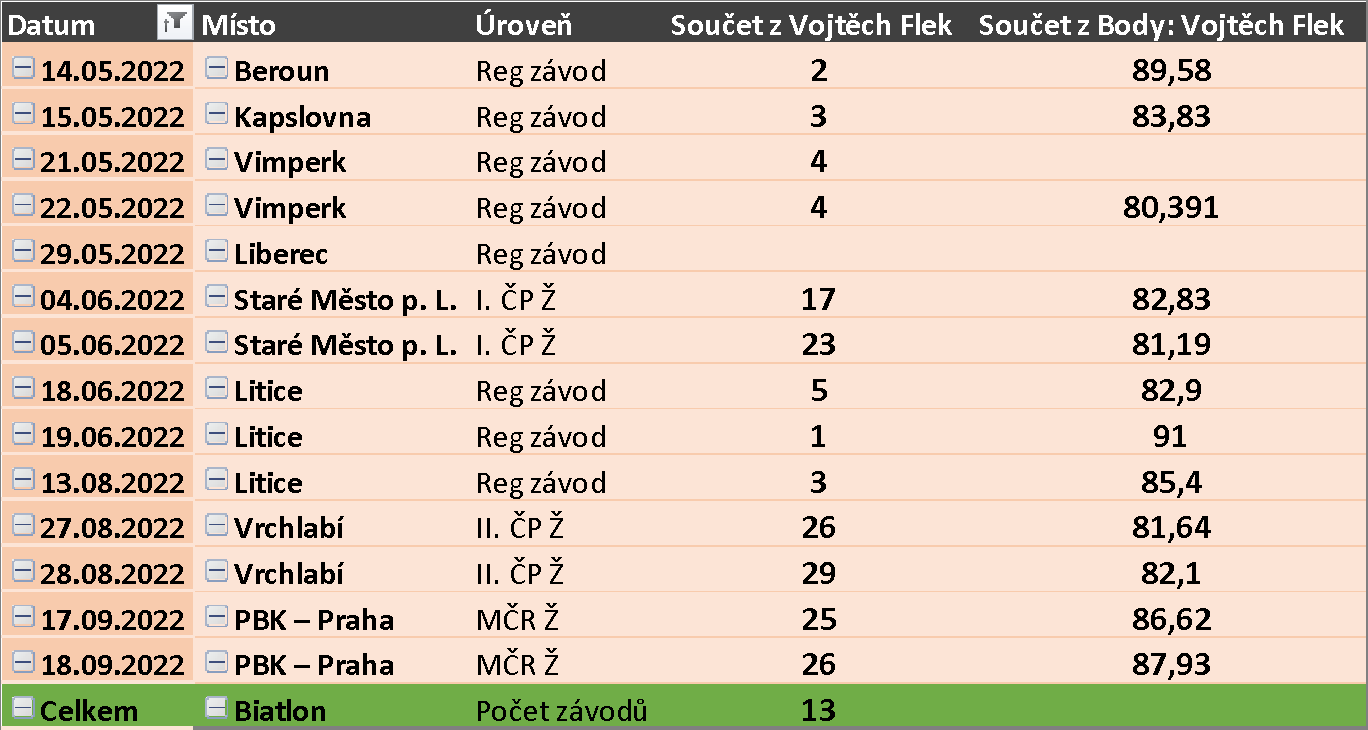 Antonín Volmut - 2008
Docházka tréninky
Sezóna hodnocení
Biatlon výkonnostní třída:	1
Soutěž jednotlivců Biatlon	13.
Brdský pohár pořadí 		16.
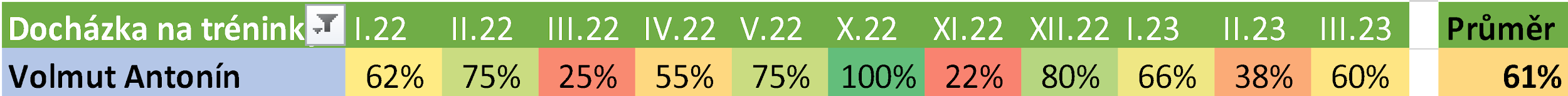 Přípravné Závody – Brdský pohár
Závody - BIATLON
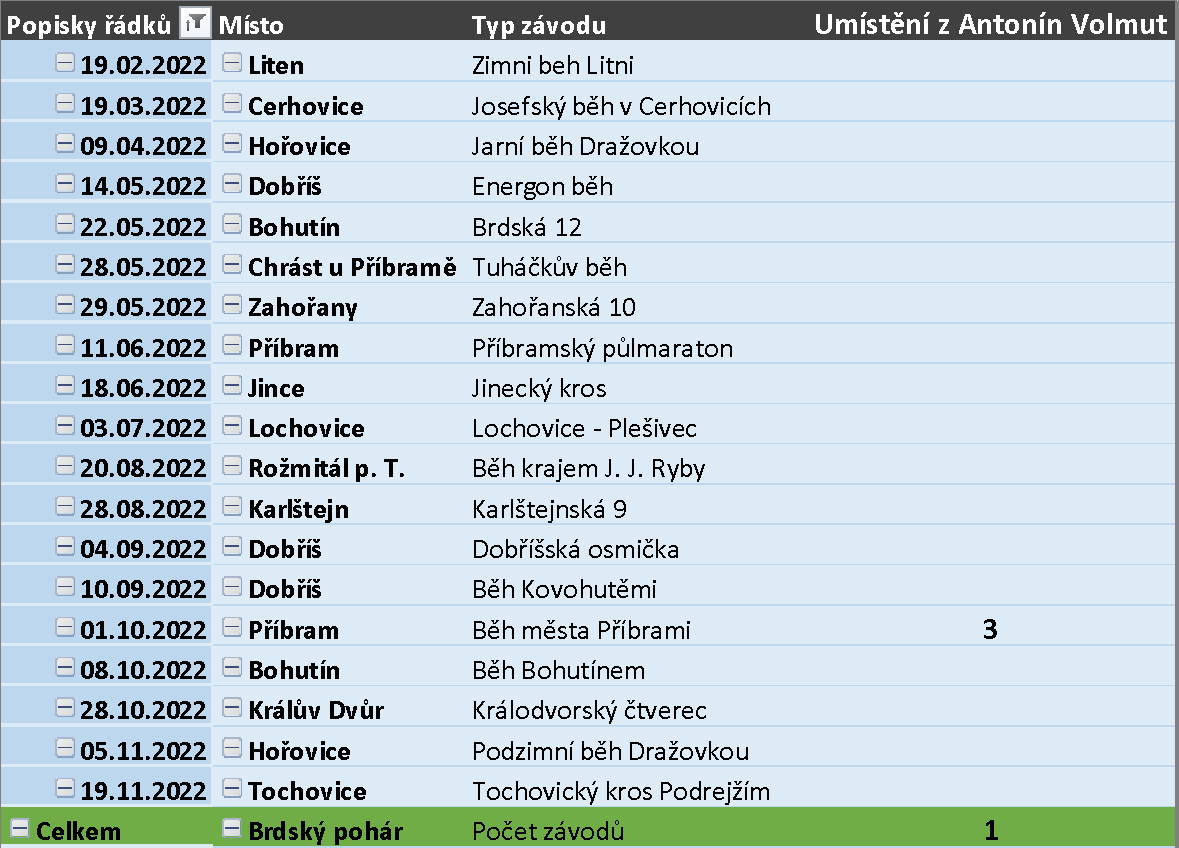 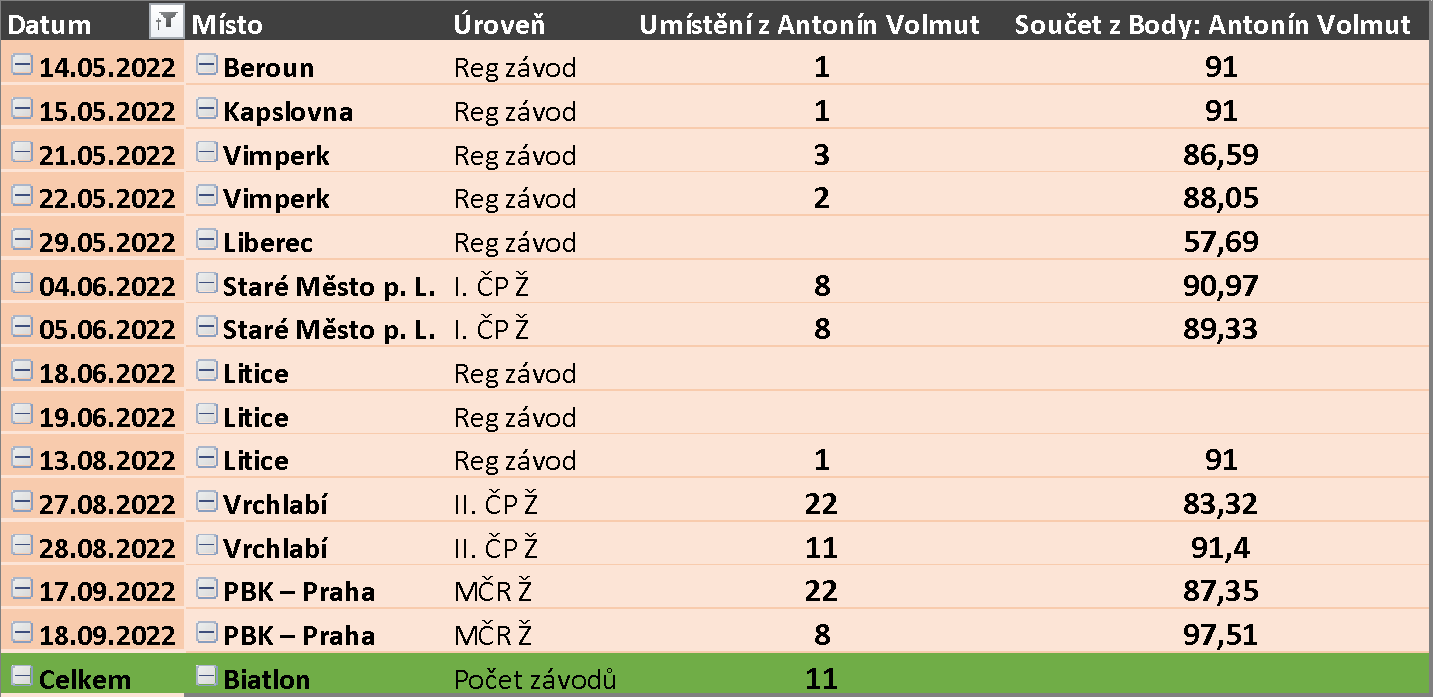 Filip Šebo - 2008
Docházka tréninky
Sezóna hodnocení
Biatlon výkonnostní třída:	2
Soutěž jednotlivců Biatlon	41.
Brdský pohár pořadí 		18.
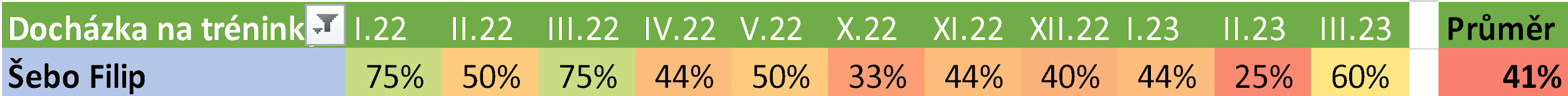 Přípravné Závody – Brdský pohár
Závody - BIATLON
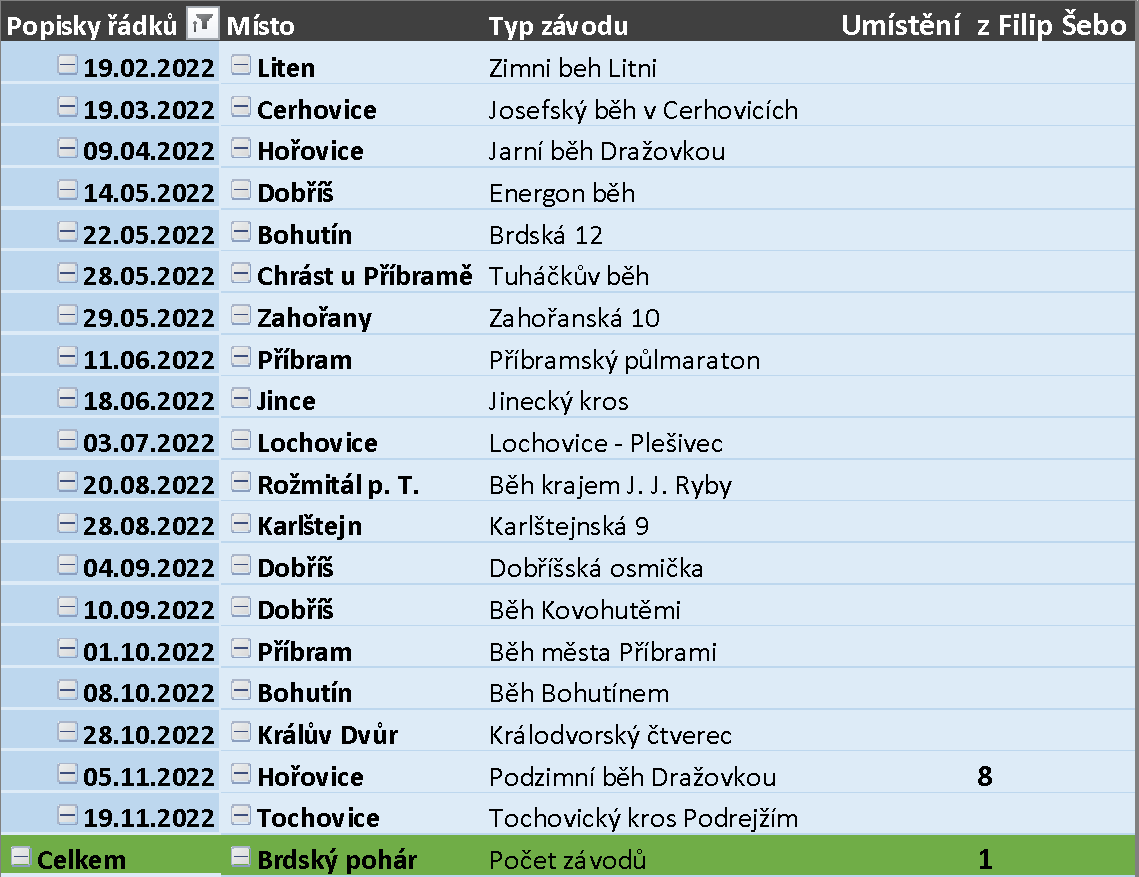 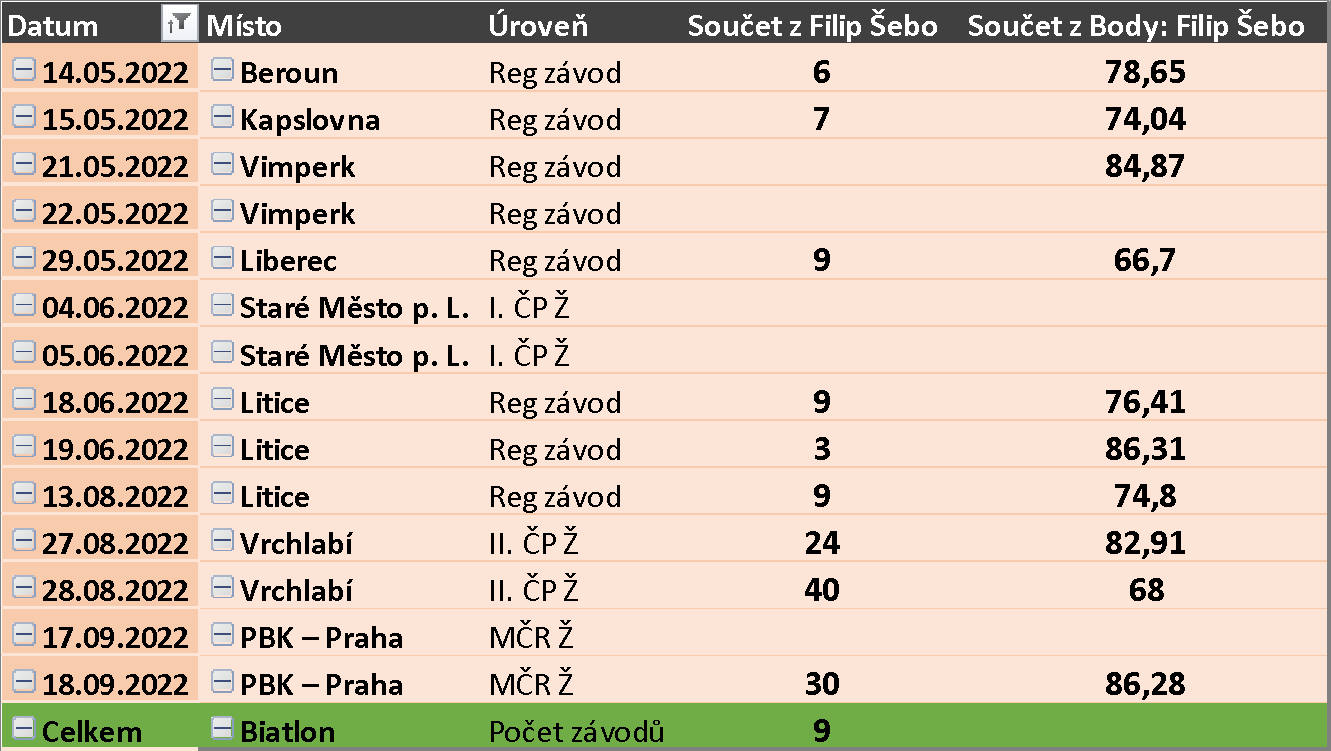 Julča Filipová - 2011
Docházka tréninky
Sezóna hodnocení
Biatlon výkonnostní třída:	-
Soutěž jednotlivců Biatlon	-
Brdský pohár pořadí 		-
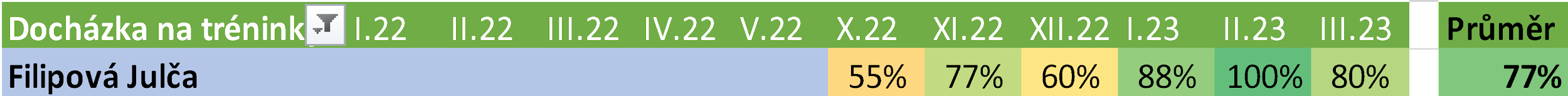 Přípravné Závody – Brdský pohár
Závody - BIATLON
Nella Valdmanová - 2012
Docházka tréninky
Sezóna hodnocení
Biatlon výkonnostní třída:	-
Soutěž jednotlivců Biatlon	-
Brdský pohár pořadí 		35.
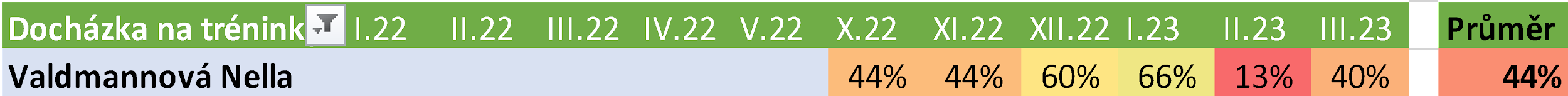 Přípravné Závody – Brdský pohár
Závody - BIATLON
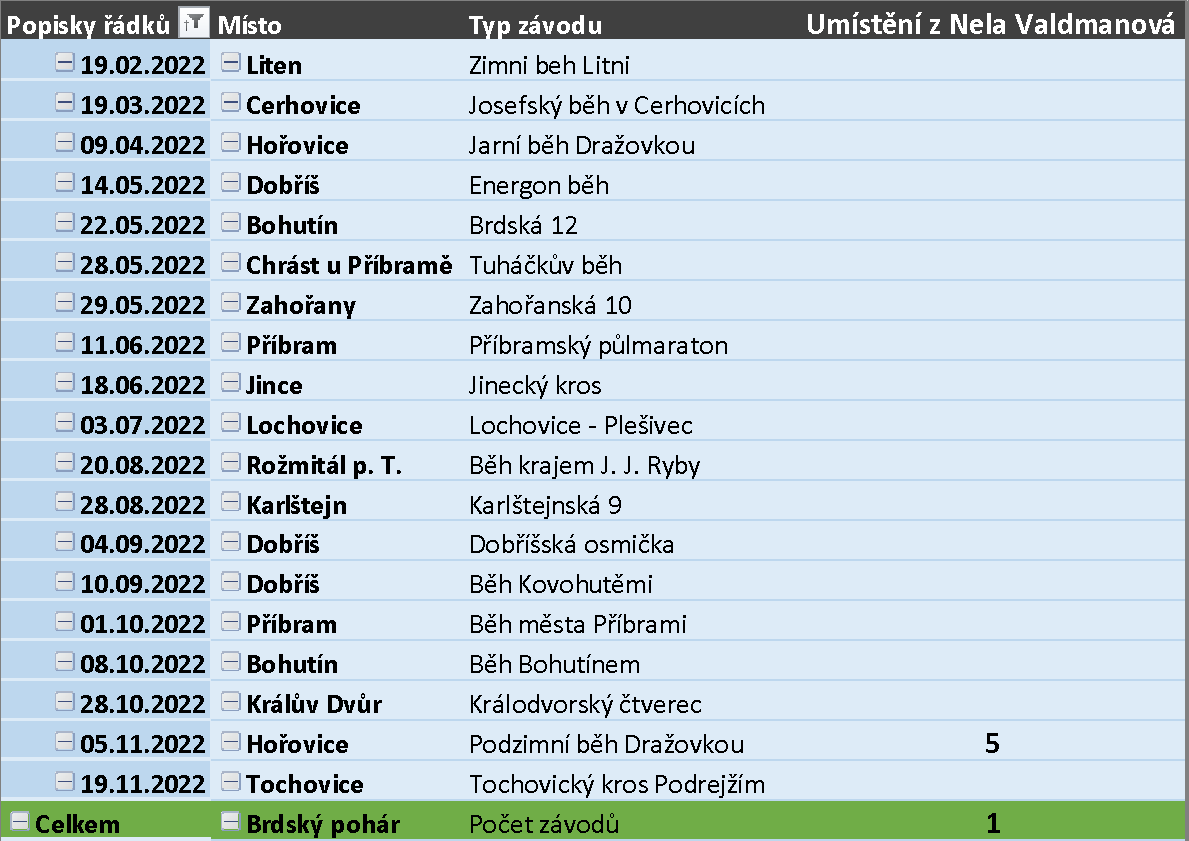 Elen Šebková – 2013
Docházka tréninky
Sezóna hodnocení
Biatlon výkonnostní třída:	-
Soutěž jednotlivců Biatlon	-
Brdský pohár pořadí 		13.
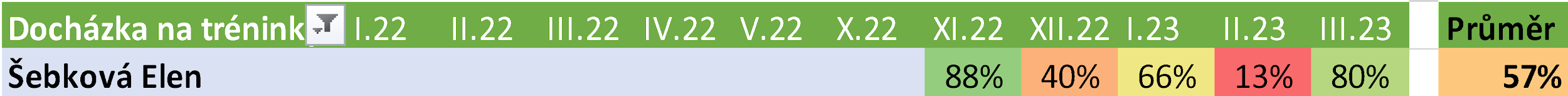 Přípravné Závody – Brdský pohár
Závody - BIATLON
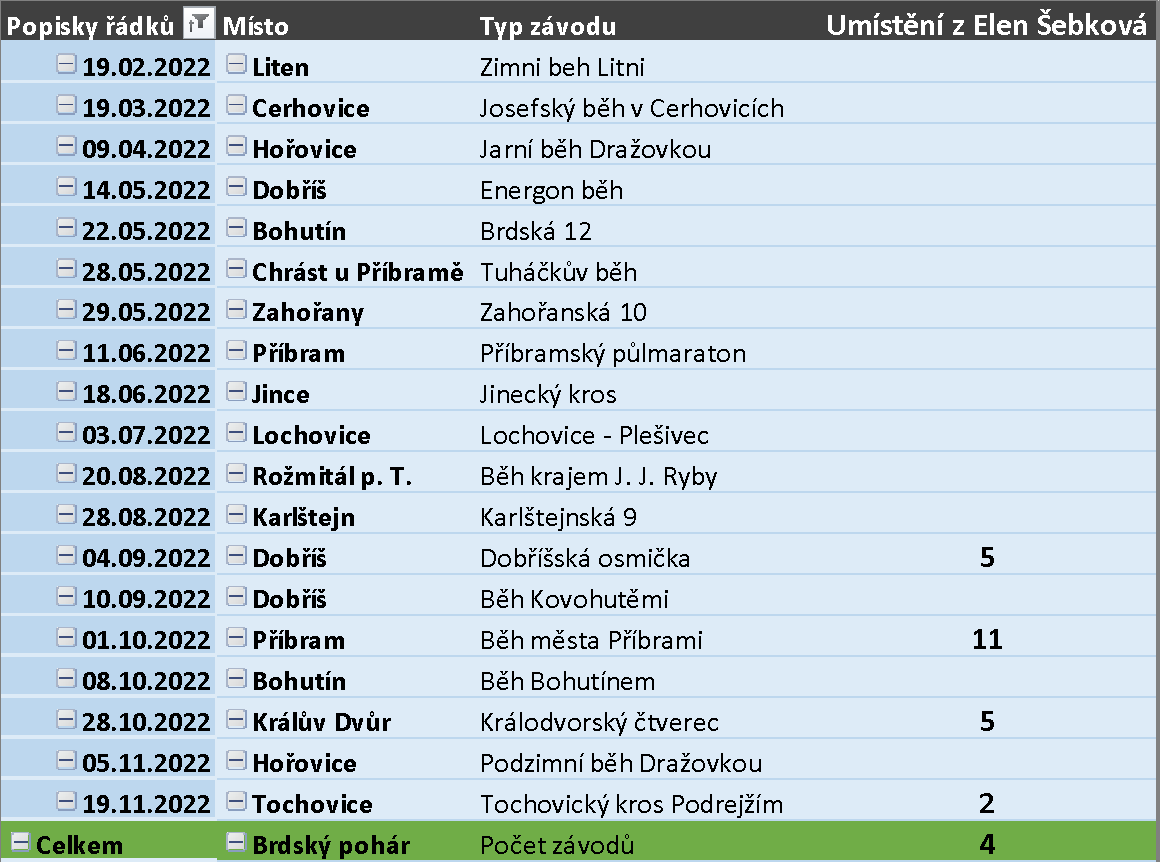 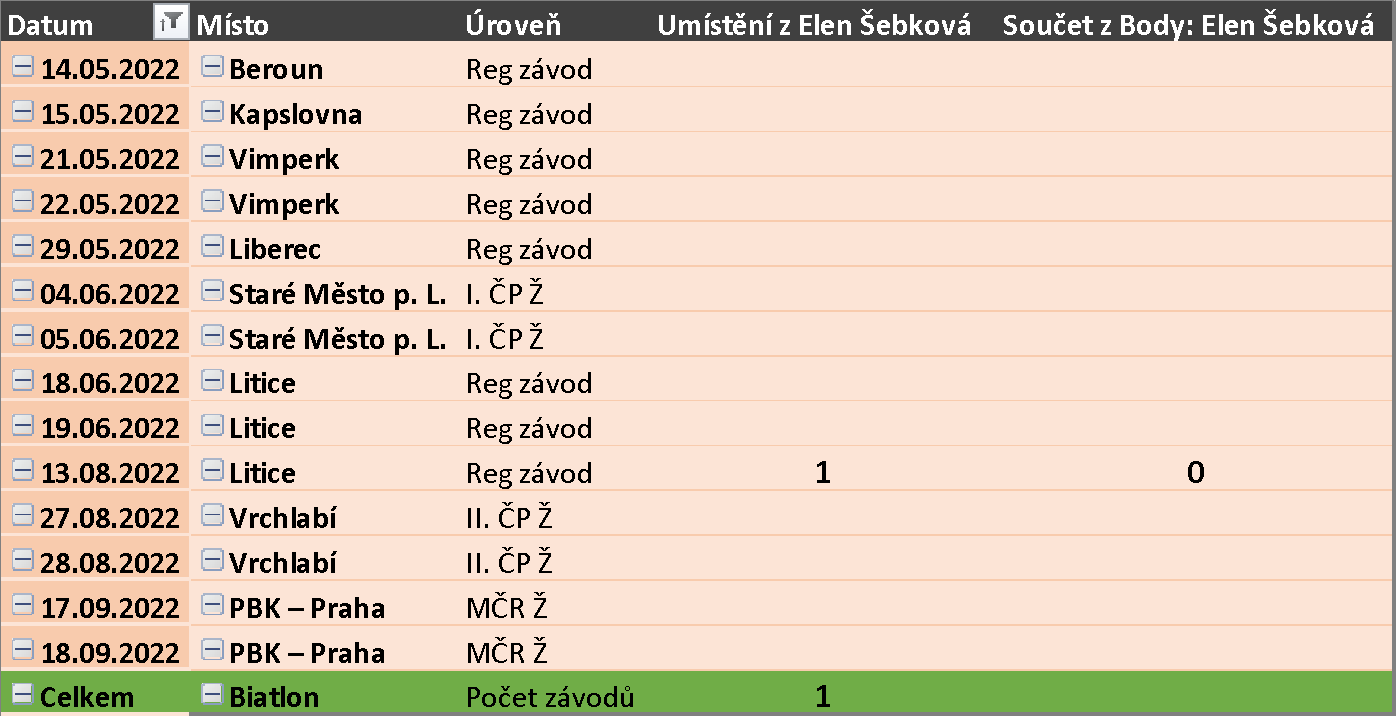 Simona Bielčiková - 2012
Docházka tréninky
Sezóna hodnocení
Biatlon výkonnostní třída:	-
Soutěž jednotlivců Biatlon	-
Brdský pohár pořadí 		-
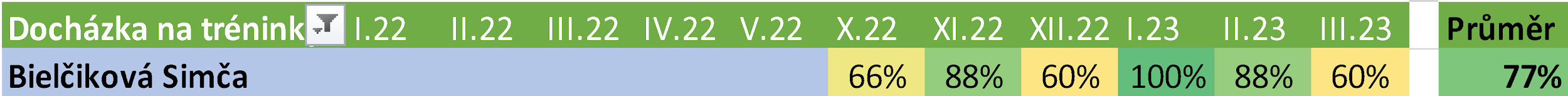 Přípravné Závody – Brdský pohár
Závody - BIATLON
Filip Dvořák - 2010
Docházka tréninky
Sezóna hodnocení
Biatlon výkonnostní třída:	-
Soutěž jednotlivců Biatlon	-
Brdský pohár pořadí 		20.
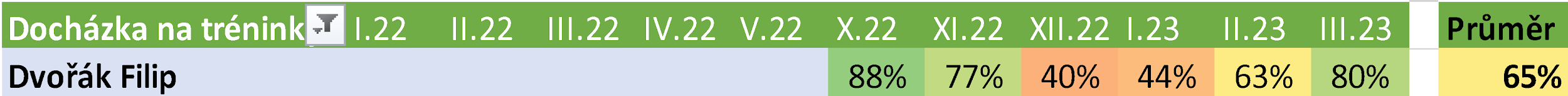 Přípravné Závody – Brdský pohár
Závody - BIATLON
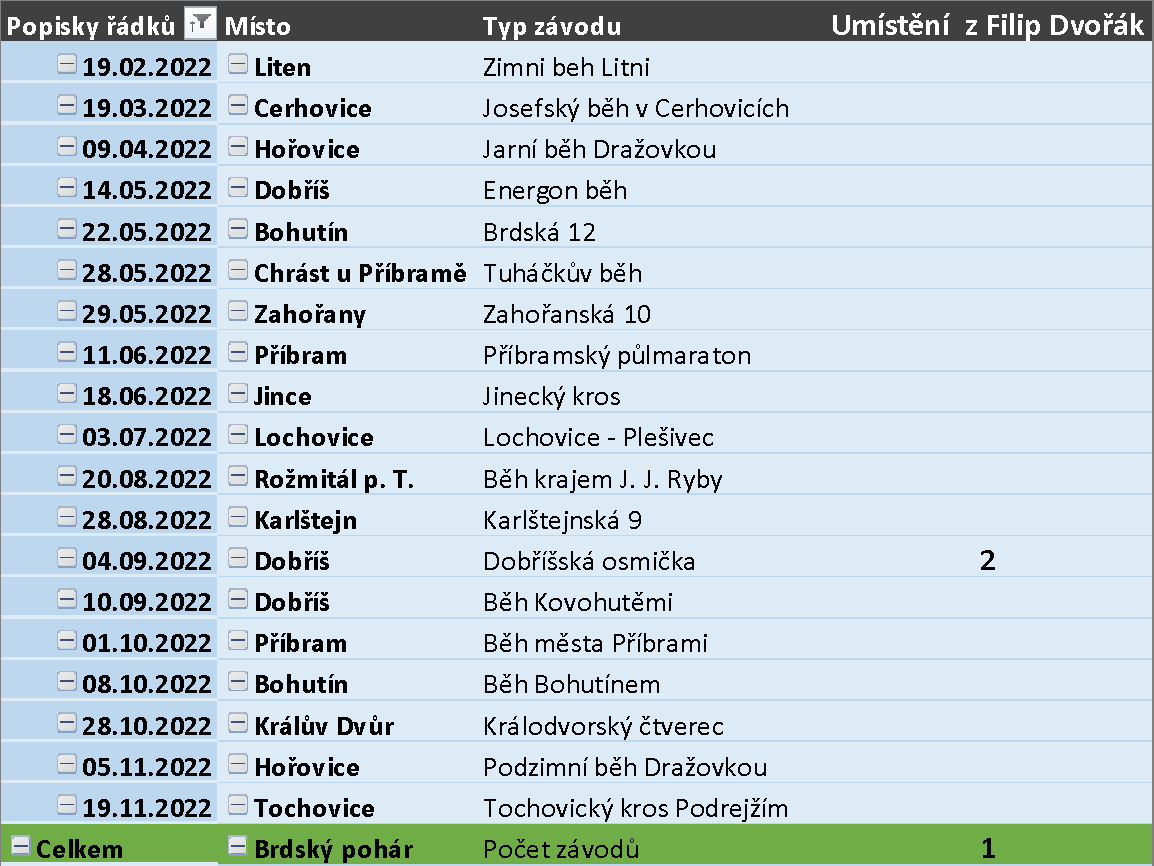 Shrnutí výsledků 2022
Soutěž družstev Biatlon celostátní souteže
Soutěž jednotlivců Biatlon celostátní souteže
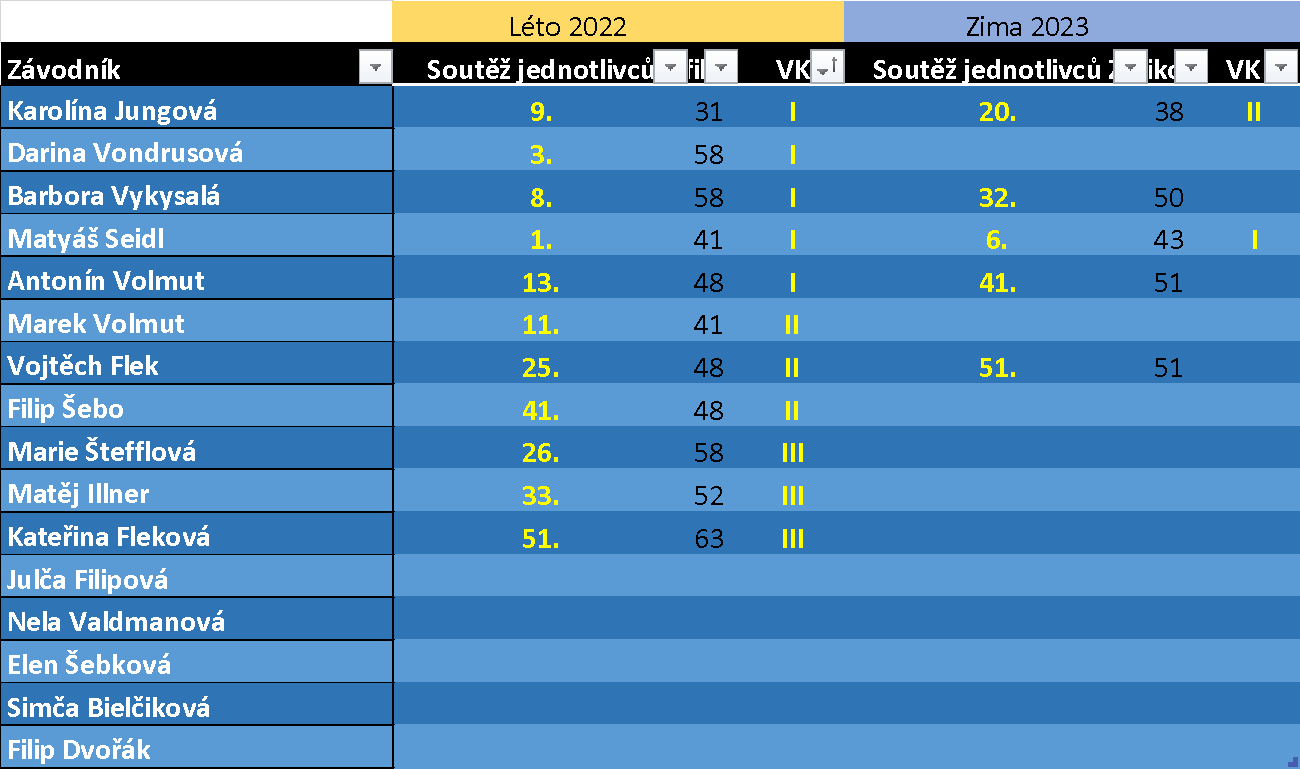 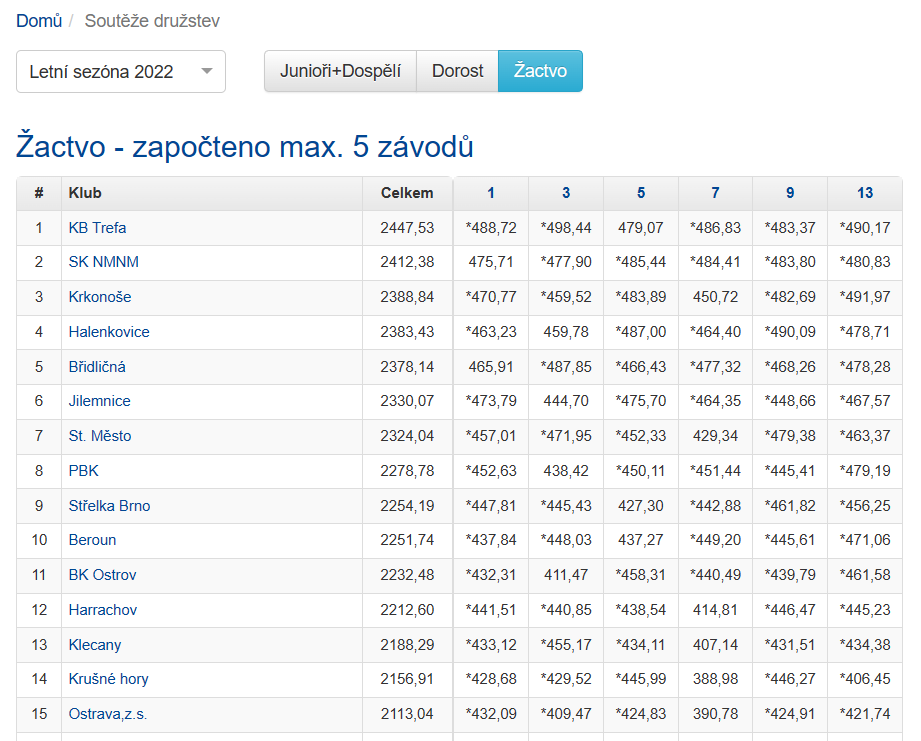 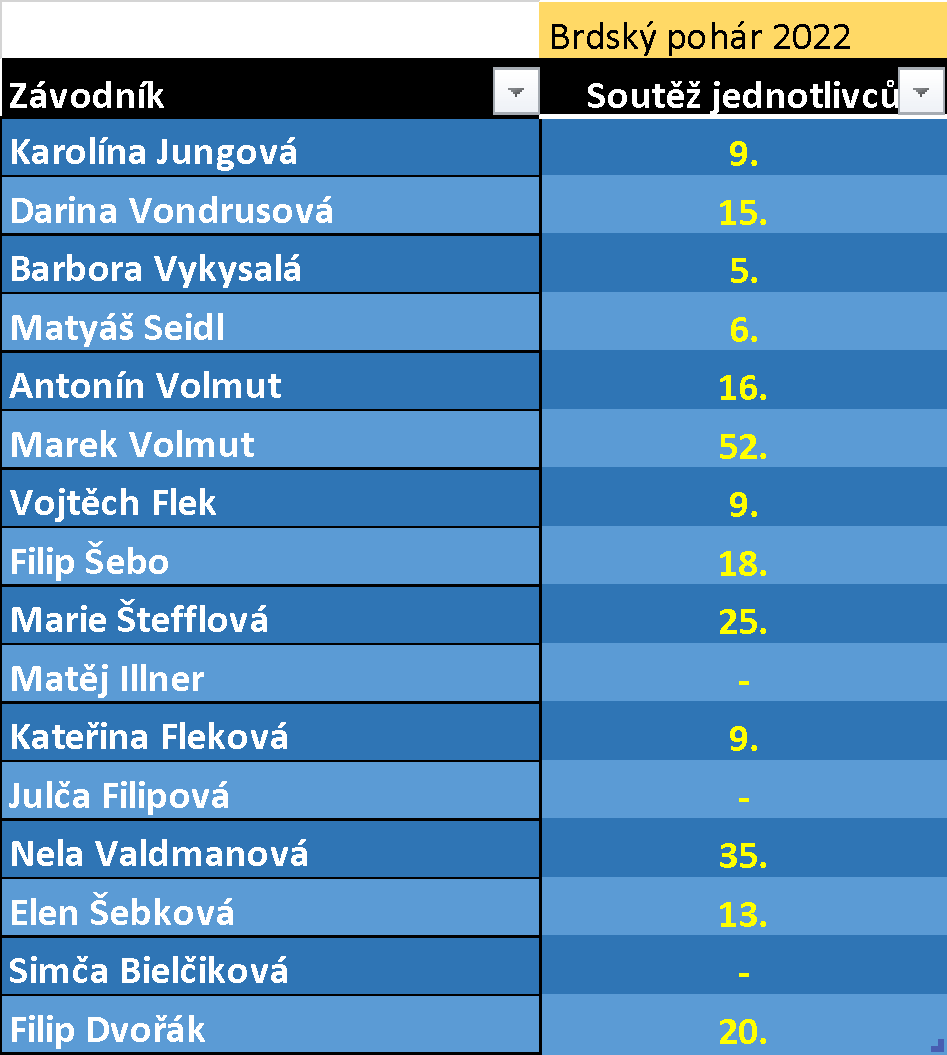 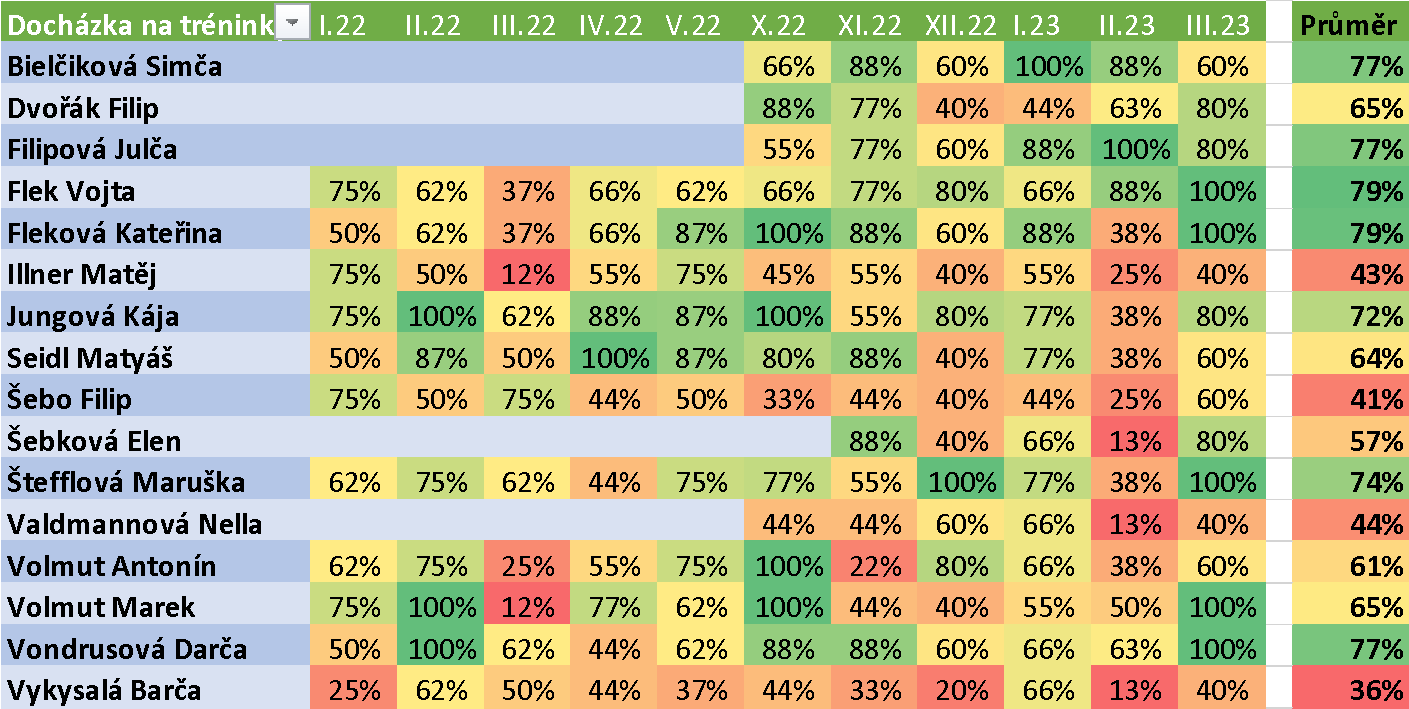 Docházka na trénink
Soutěž jednotlivců Brdský pohár